Сословный быт российского общества в XVIII веке
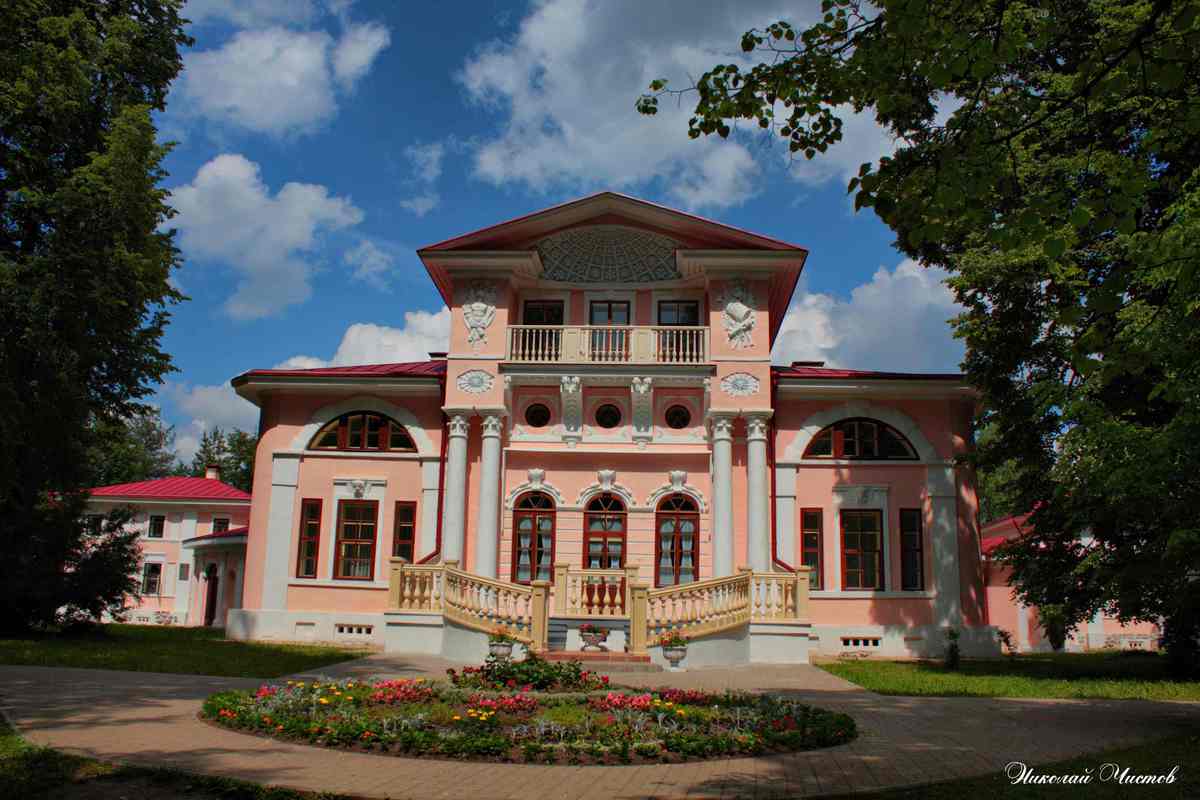 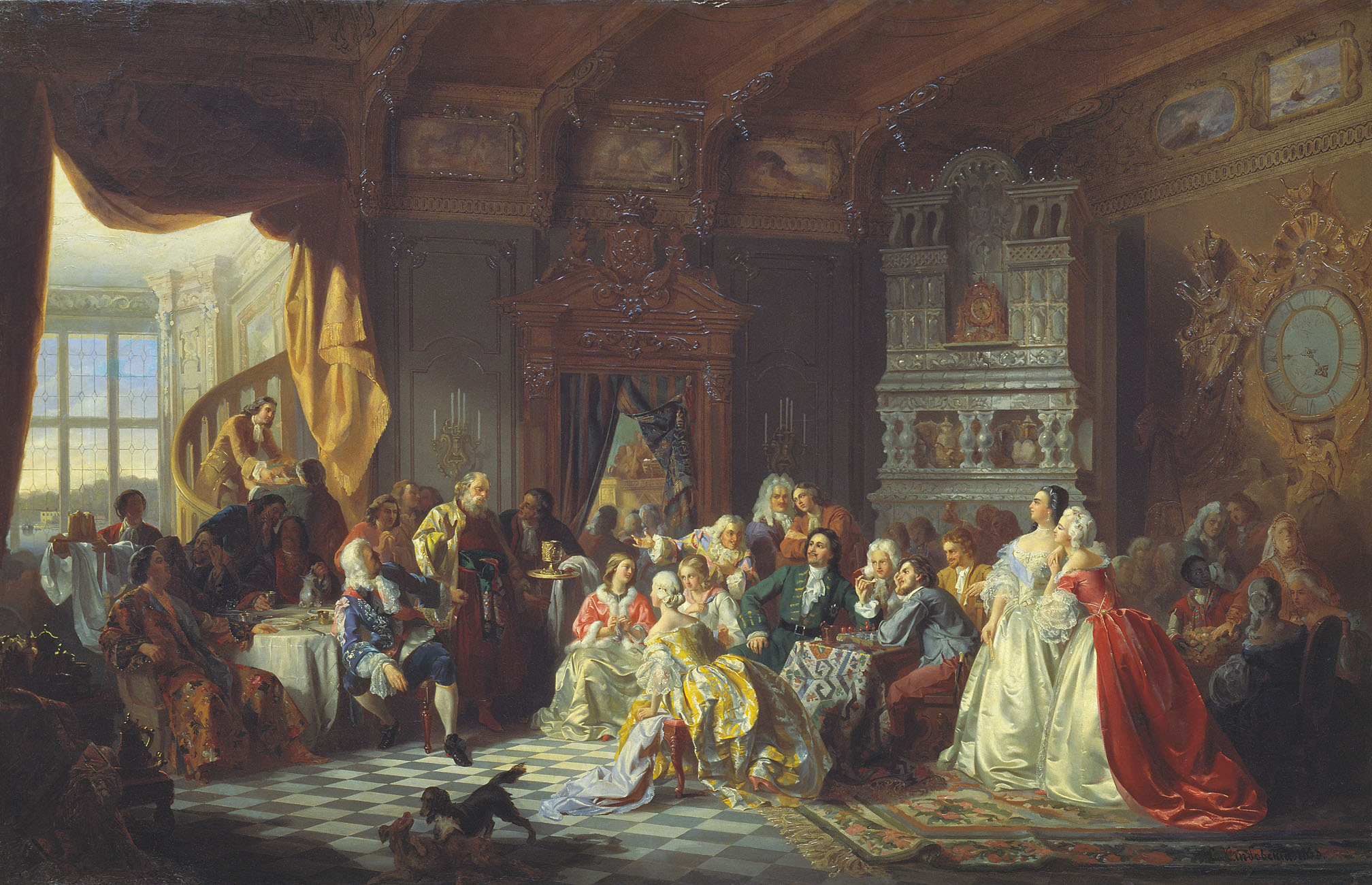 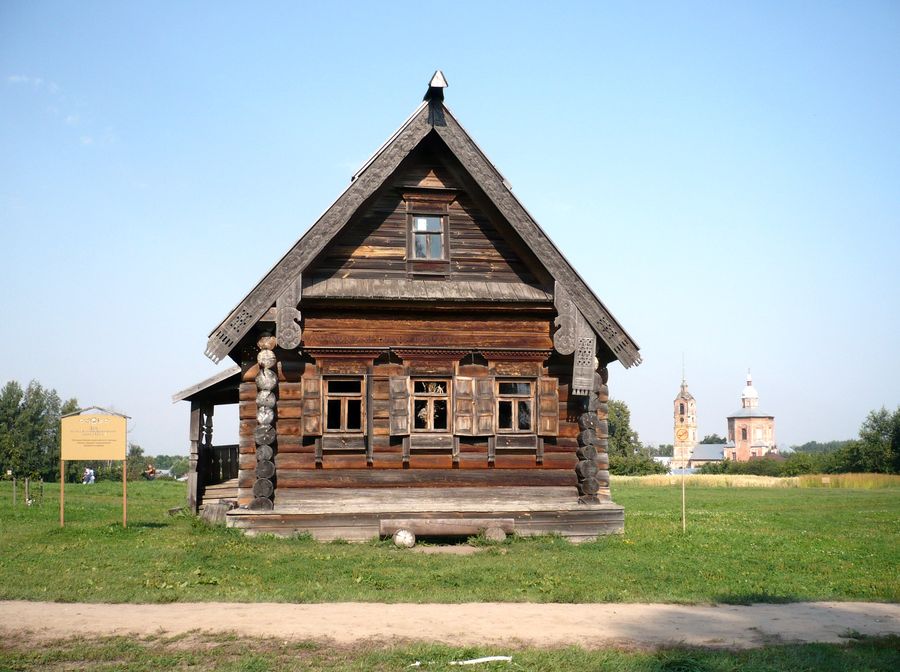 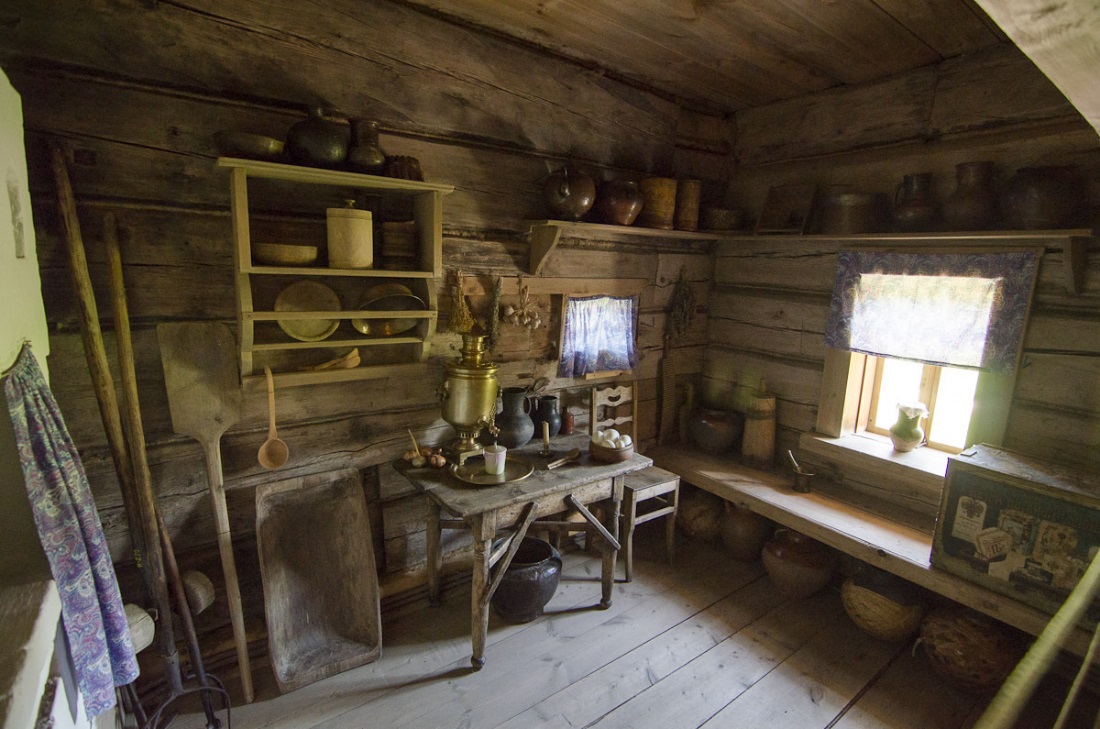 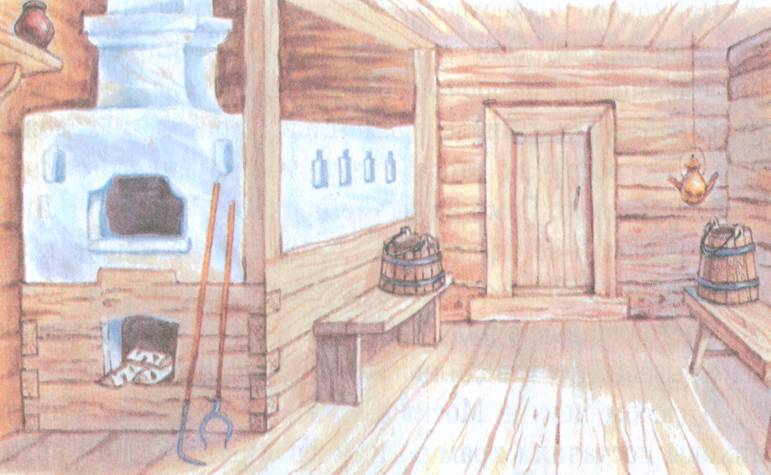 Жилище в XVIII веке
Деревянная изба
Камень, кирпич, дерево.
Дворец, особняк, большие этажные дома
Кресла, стулья, кровать, шкафы, зеркала, ковры, картины
Стол, лавки, сундук
Лучина, масляный фитиль, сальная свеча
Свечи, лампады
Русская печь без дымоходов, топится по-черному
Камин, печь с дымоходами
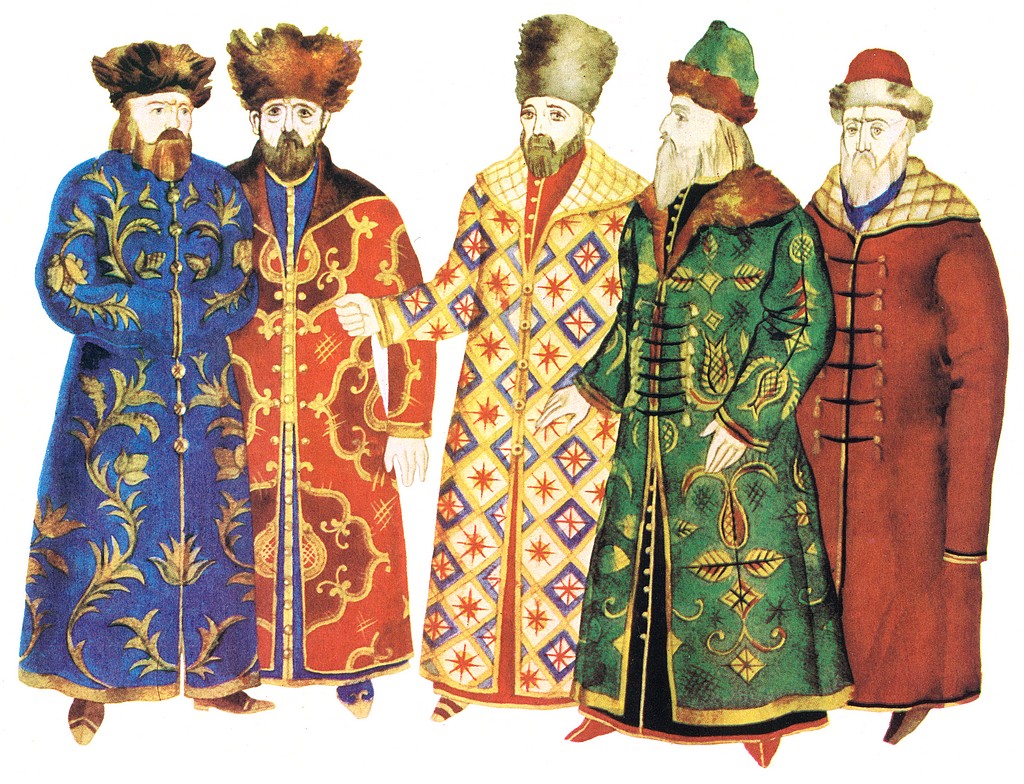 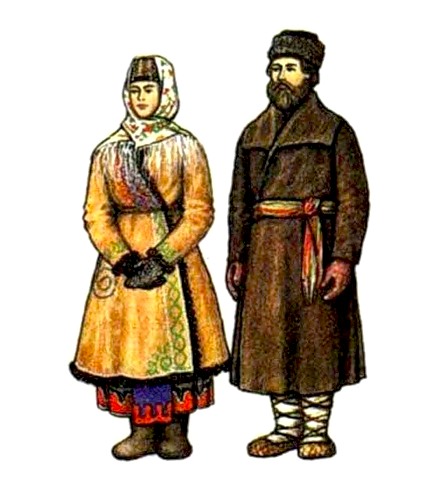 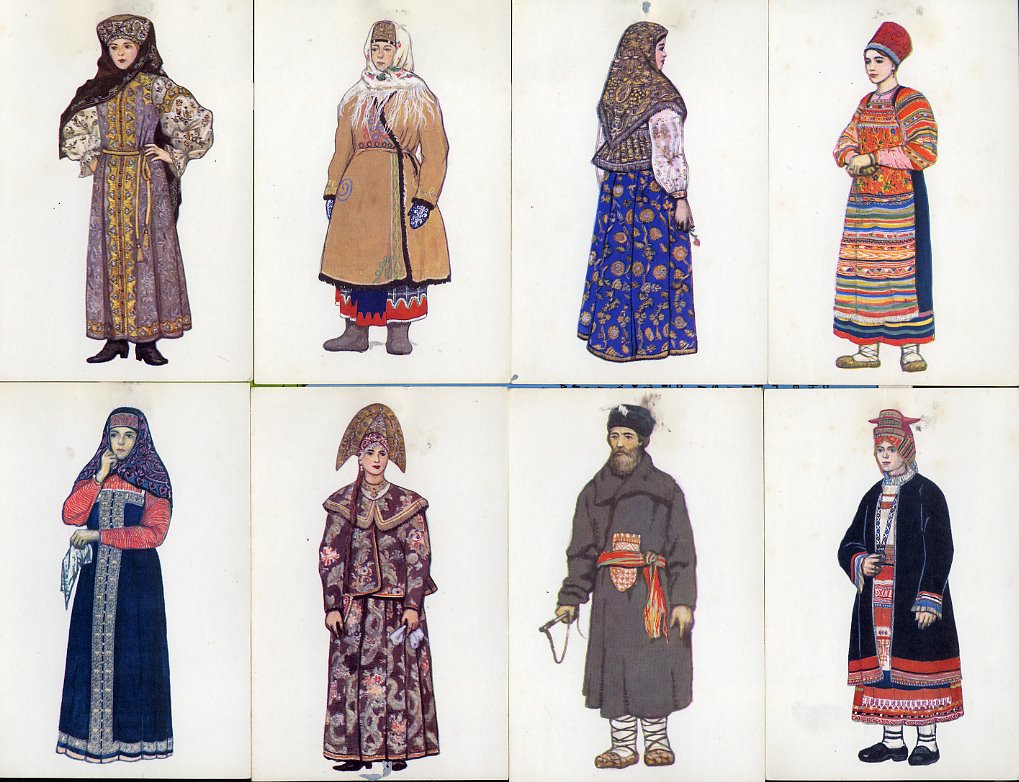 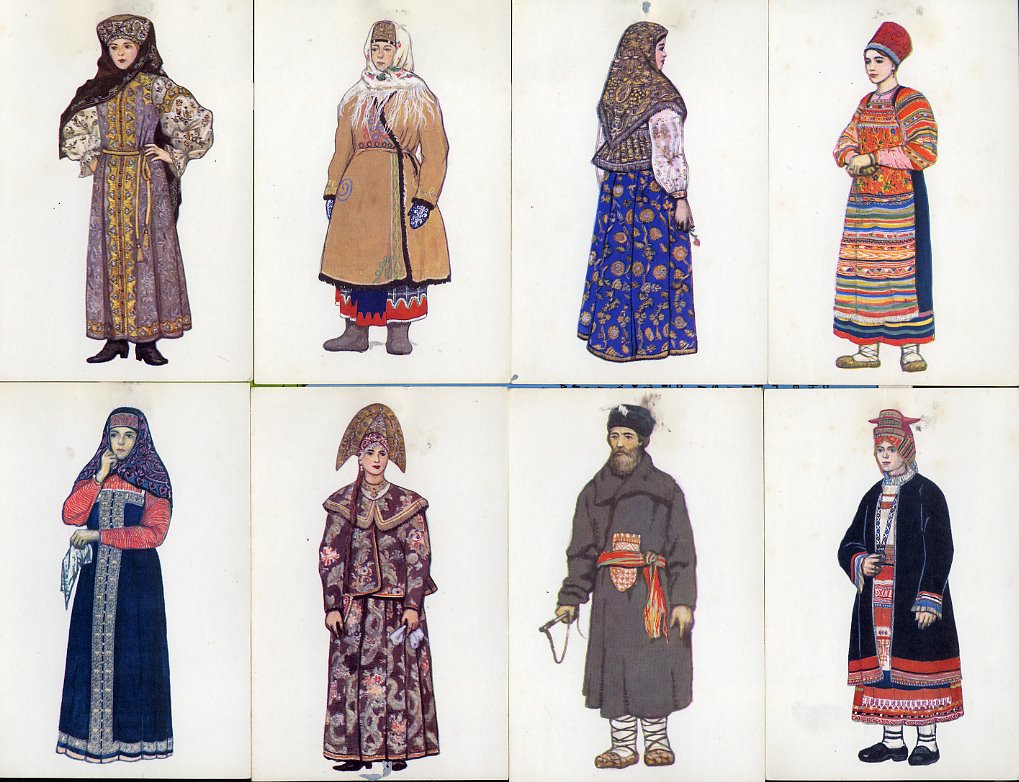 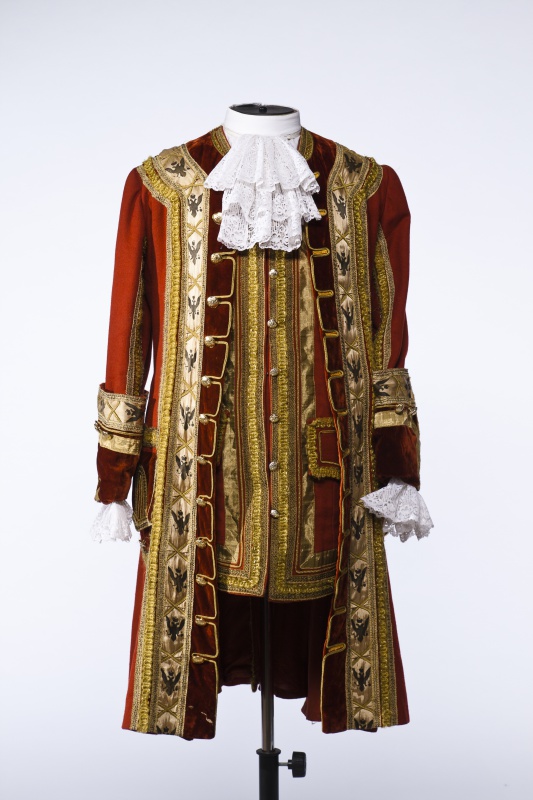 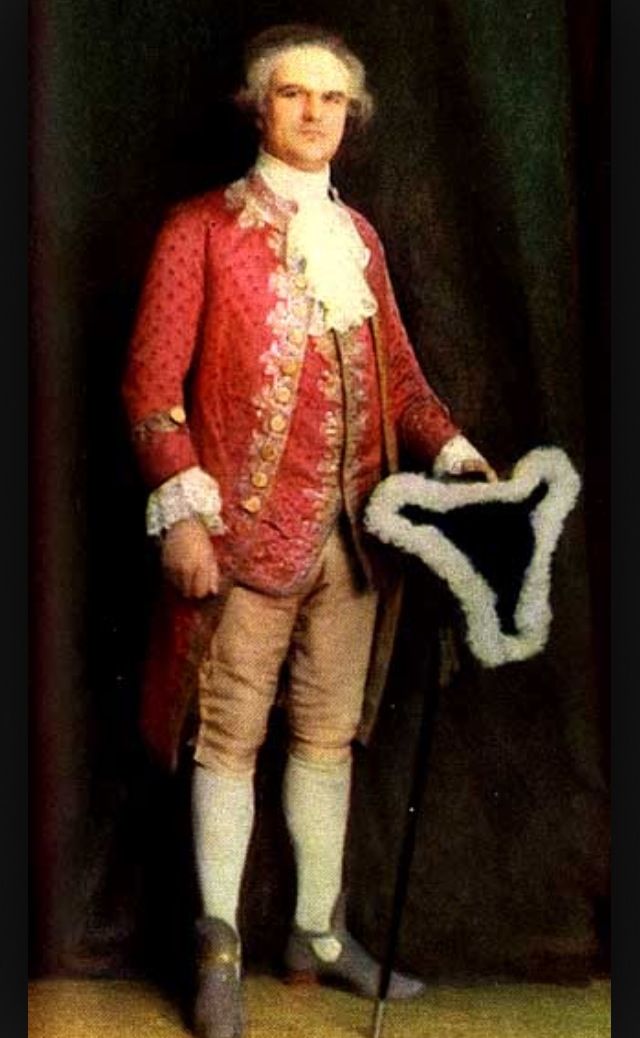 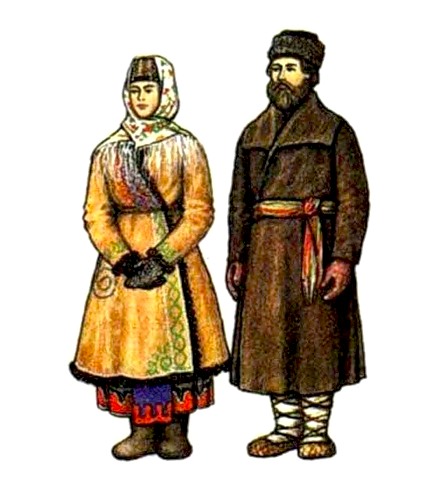 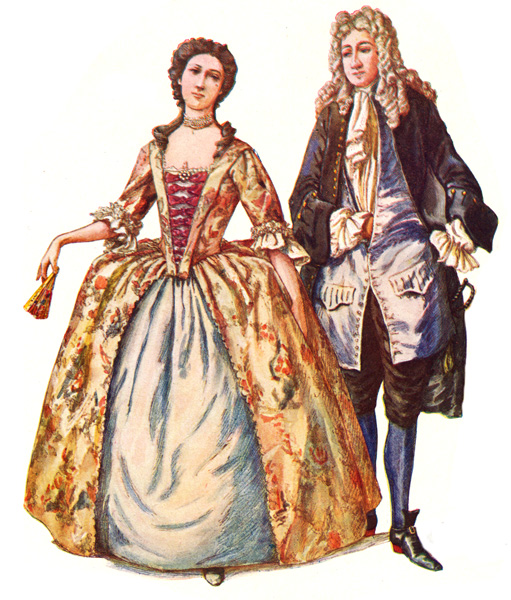 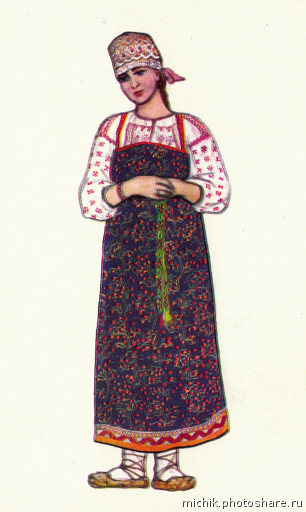 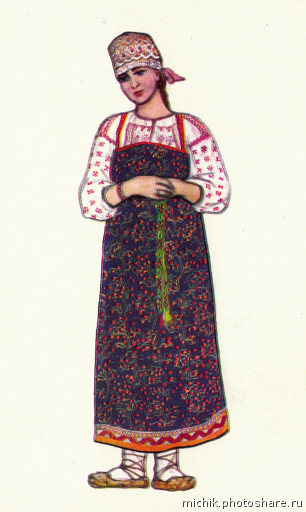 Найдите ошибки в тексте:
1. В XVIII веке в щи крестьяне клали капусту, картофель, свеклу, морковь, помидоры.
2. На обед крестьянская семья ела похлебку, кашу, белый хлеб, пили кисель или квас.
3. Дворяне использовали серебряную, стеклянную, деревянную посуду.
4. Привычными для крестьян стали пирожные, салаты, сосиски, бульоны, вина.
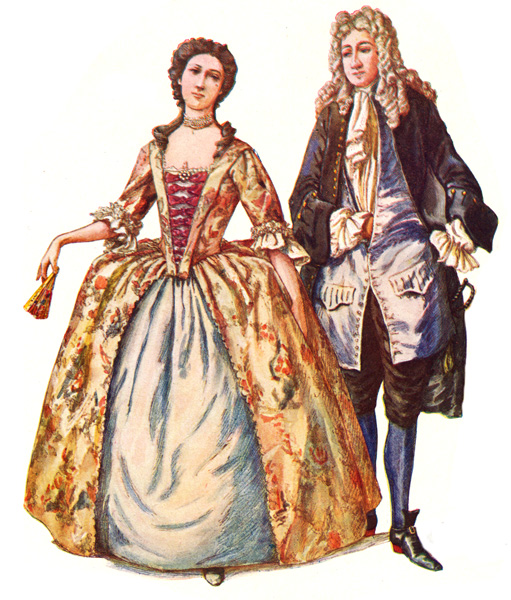 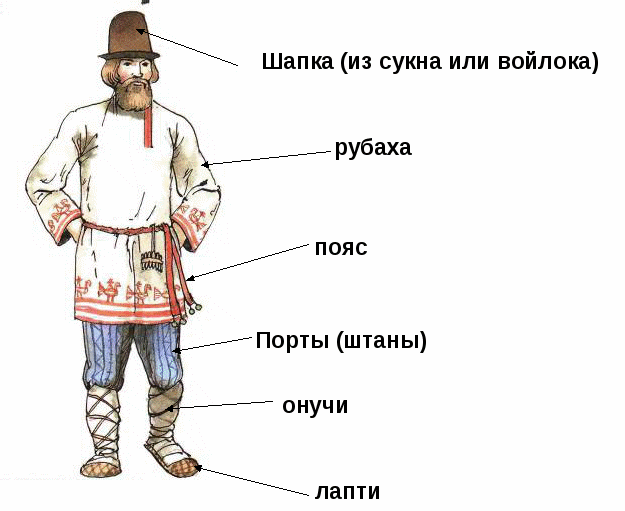 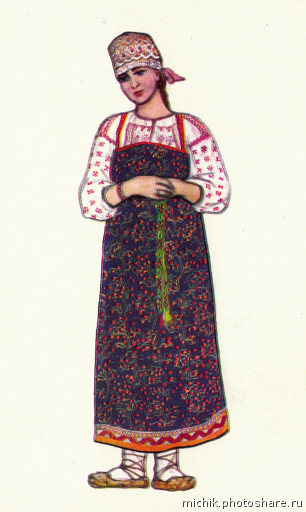 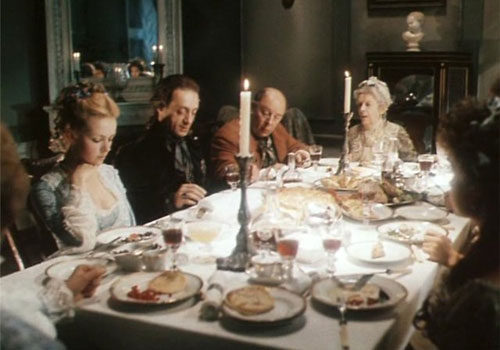 Какие предметы не относятся к XVIII веку?
Лапти      Замок      Карандаш      Треуголка     
  Душегрея    Лучина   Босоножки      Ухват  
    Лампочка      Самовар    Чугунок
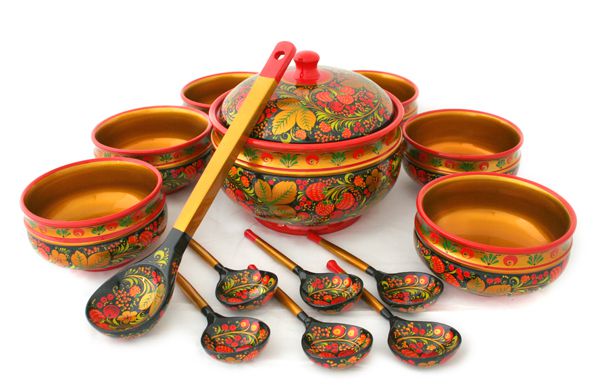 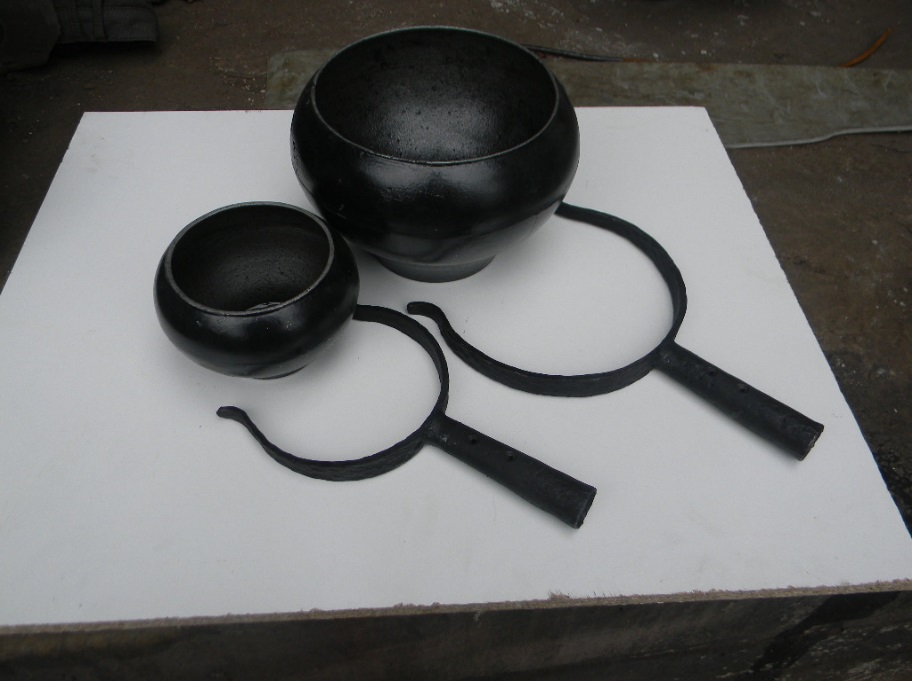 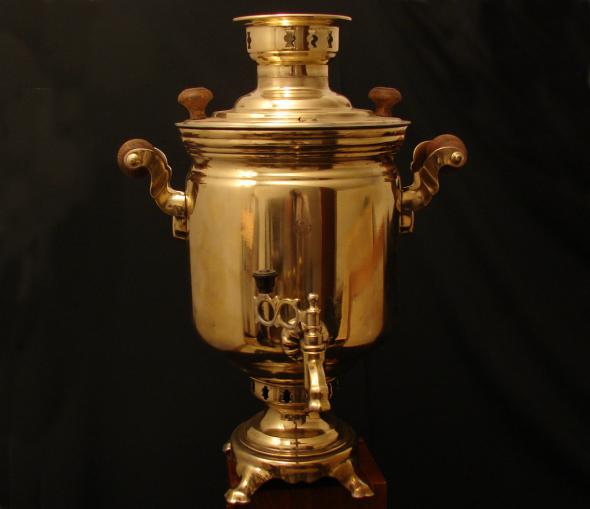